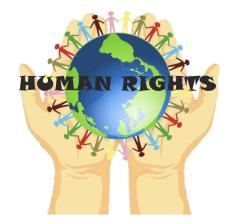 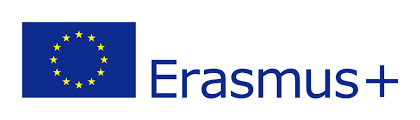 2020-1-SK01-KA229-078211
Human Rights Education
II. Primary school Varazdin
Croatia
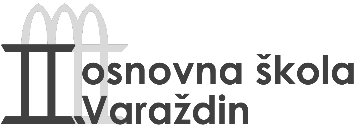 Dissemination
introducing other teachers in the school with the project
School teachers
Posters at school
introducing other students in the school with the project
Students
Link to news  - Spain
Link to news – Varazdin
Link to news – Slovakia
Link to news – International Day for the Elimination of Racial Discrimination
Project fair – Zagreb, May 2023.
Link to news – Zvonilica 2021.
Link to fair – Sajam uključivanja i razolikosti
Web site
Facebook
Newspapers in print and digital form
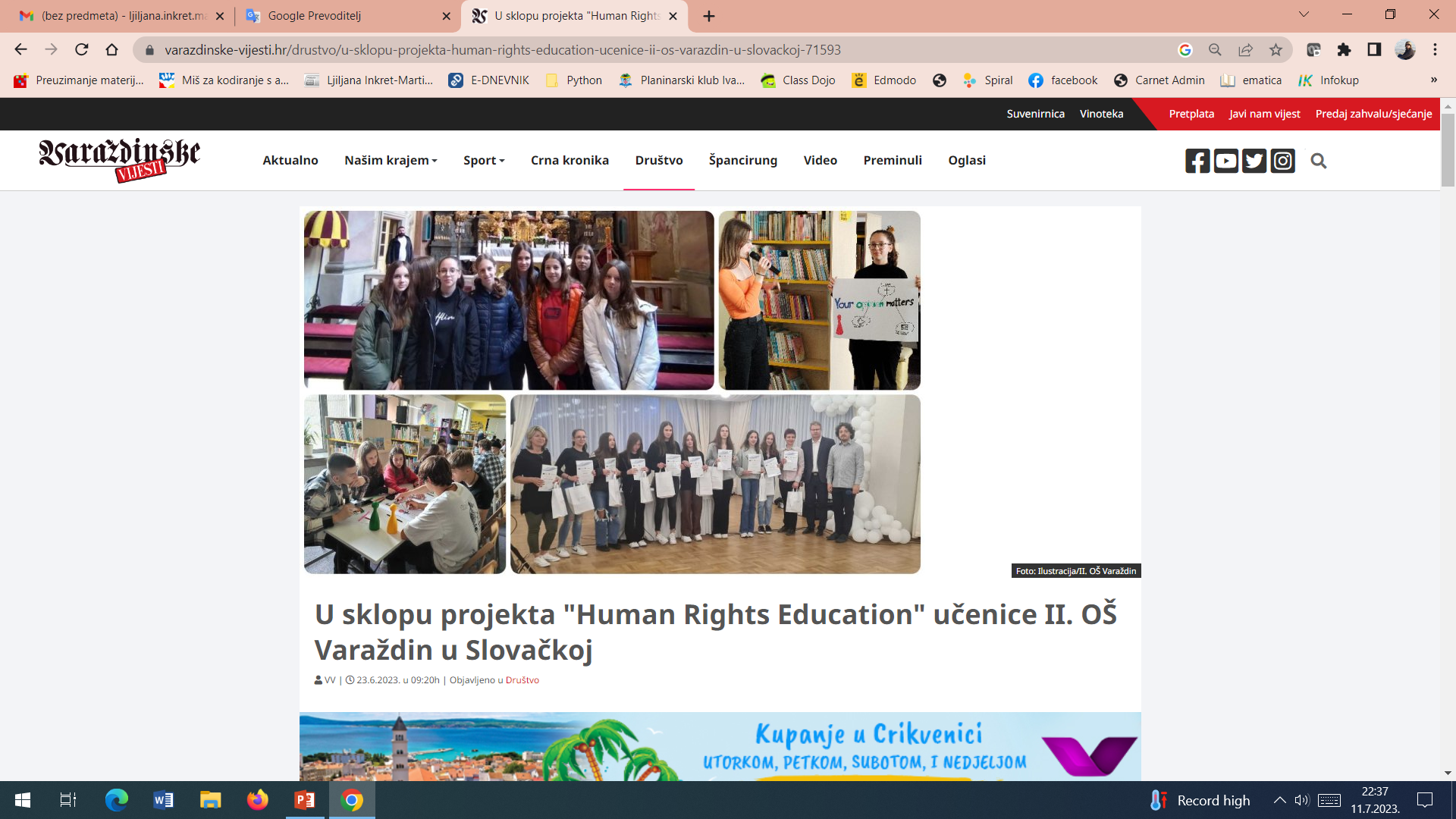 Introducing the project to other computer science teachers of the Varaždin County
Human Rights Education